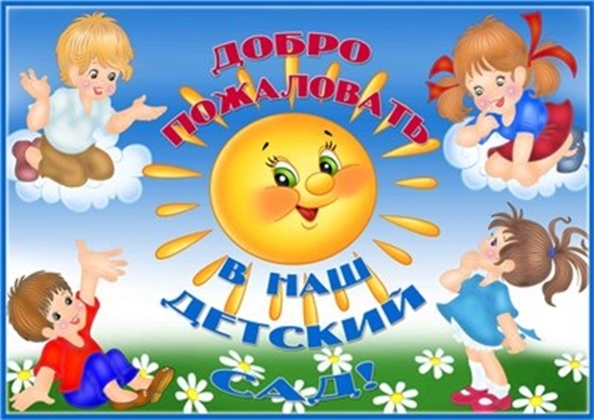 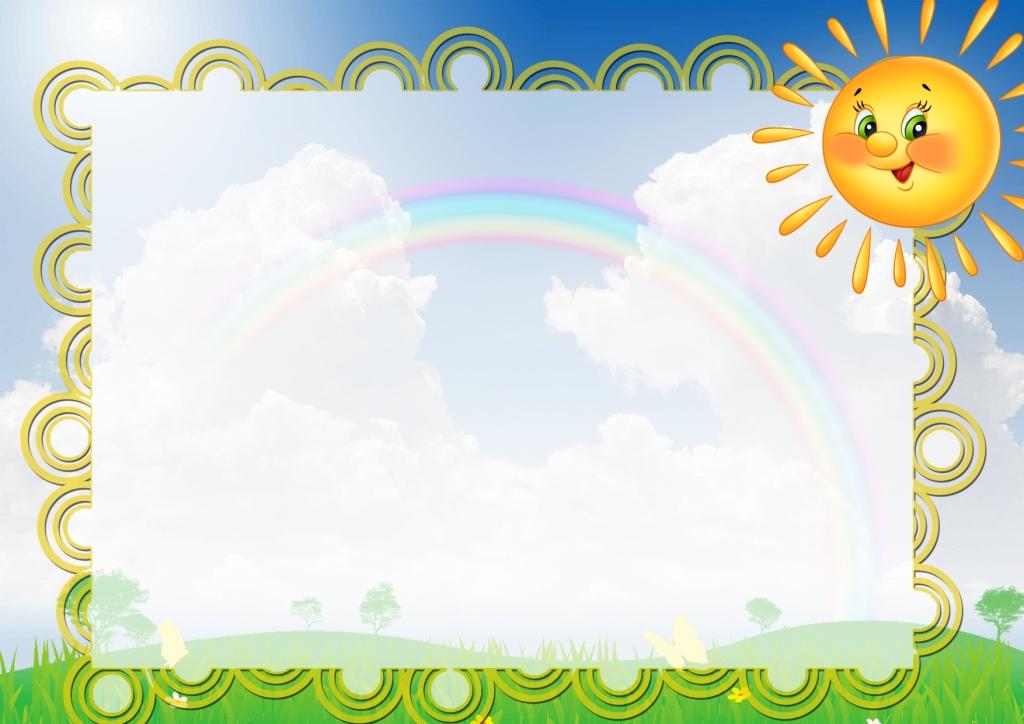 Филиал МБДОУ – Детский сад «Детство»детский сад №3
Про наших деток, детский сад
Мы говорим с теплом:
За годом год для всех ребят
Открыт он, словно дом!
Для шалунов и непосед,
Хитрюг, озорников
Здесь завтрак, ужин и обед,
Забота и любовь!
Здесь учим мы детей играть,
Лепить и мастерить,
И песни петь, и танцевать,
Воспитанными быть!
За ними нужен глаз да глаз,
И пошалить они не прочь…
Мы любим каждого из вас
Как сына или дочь!
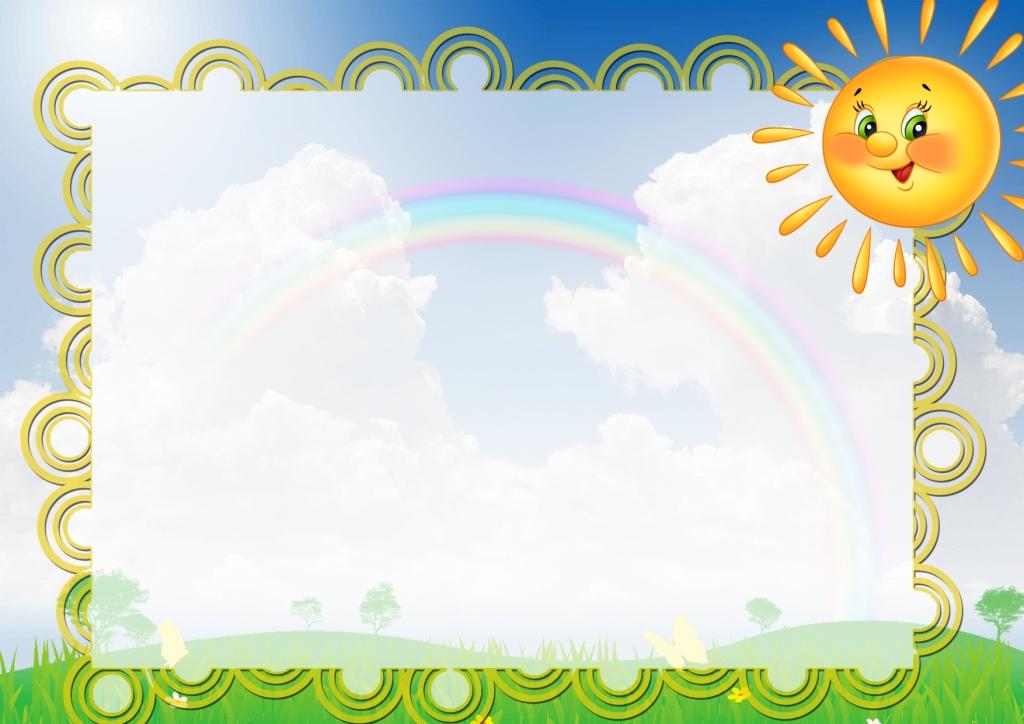 Годовые задачи филиала МБДОУ – детского сада «Детство»детского сада №522на 2020-2021учебный год
1.	Повысить качество образования, путем создания и внедрения современной и безопасной цифровой образовательной среды.

2.	Инновационный подход к созданию РППС в интерьере детского сада, с учетом песонализации каждого ребенка.


3.	Дополнение и расширение условий для реализации парциальной модульной программы "STEM – образование. в образовательный процесс ДОУ»
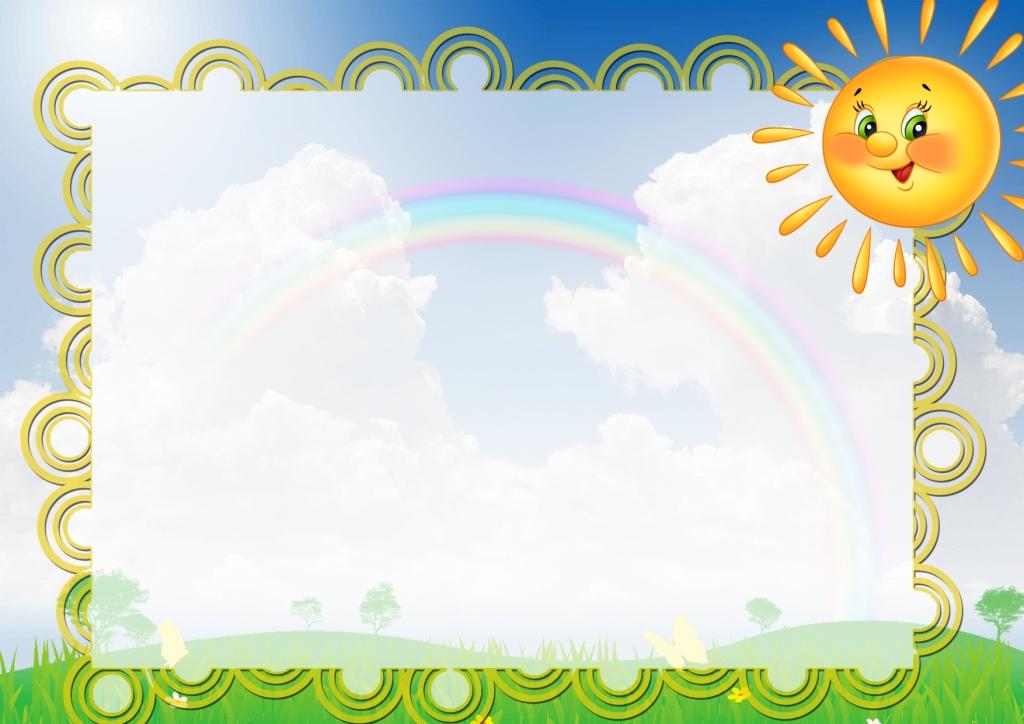 Возглавляет работу в дошкольном учреждении заведующий Водовозова Евгения Борисовна
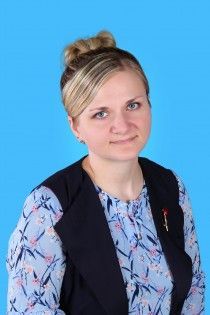 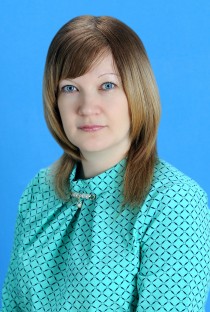 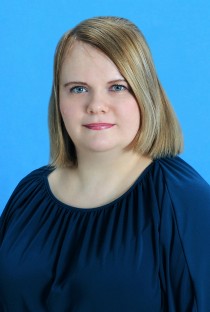 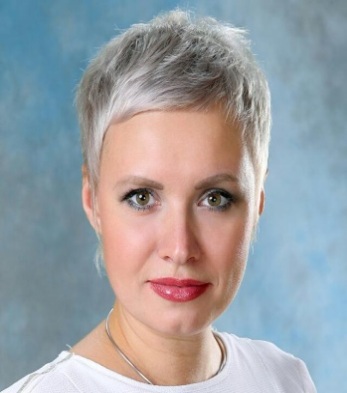 Воспитательно-образовательный процесс обеспечивают высоко-квалифицированные педагоги
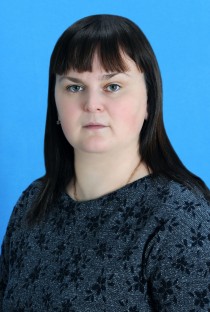 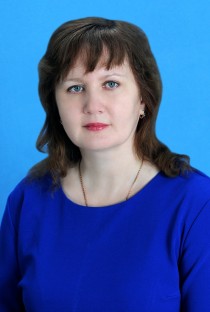 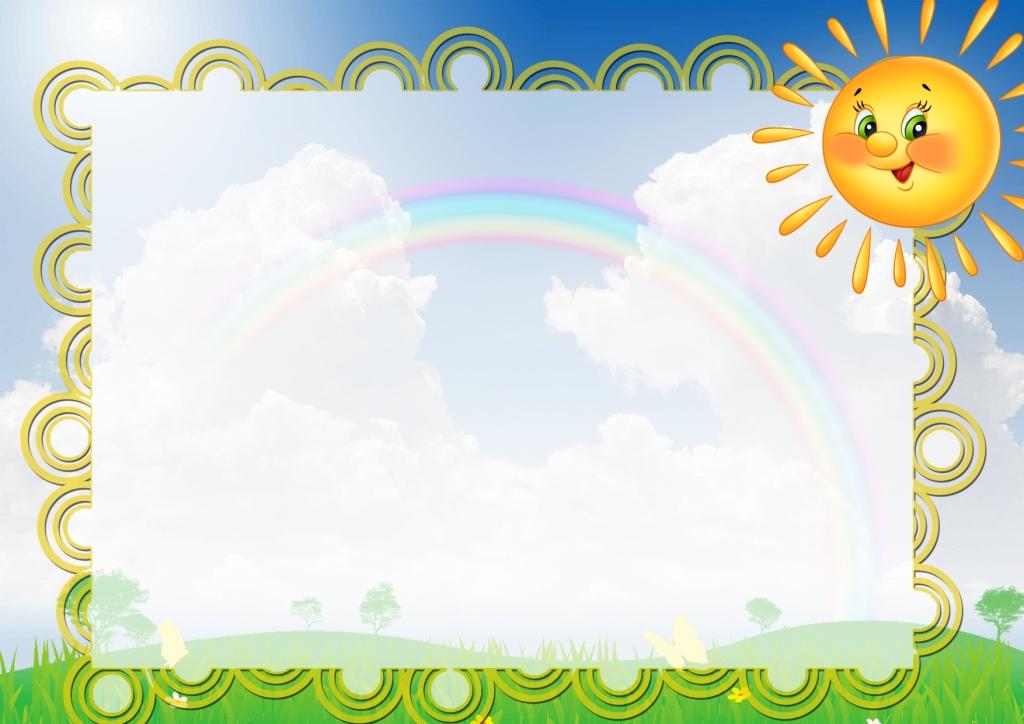 С воспитанниками работают инструктор по физическому воспитанию, музыкальный руководитель и учитель-логопед.
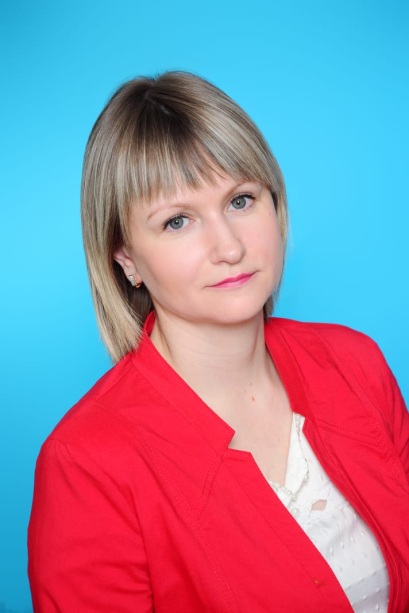 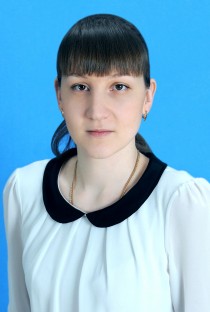 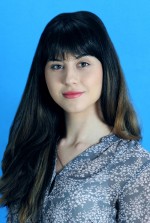 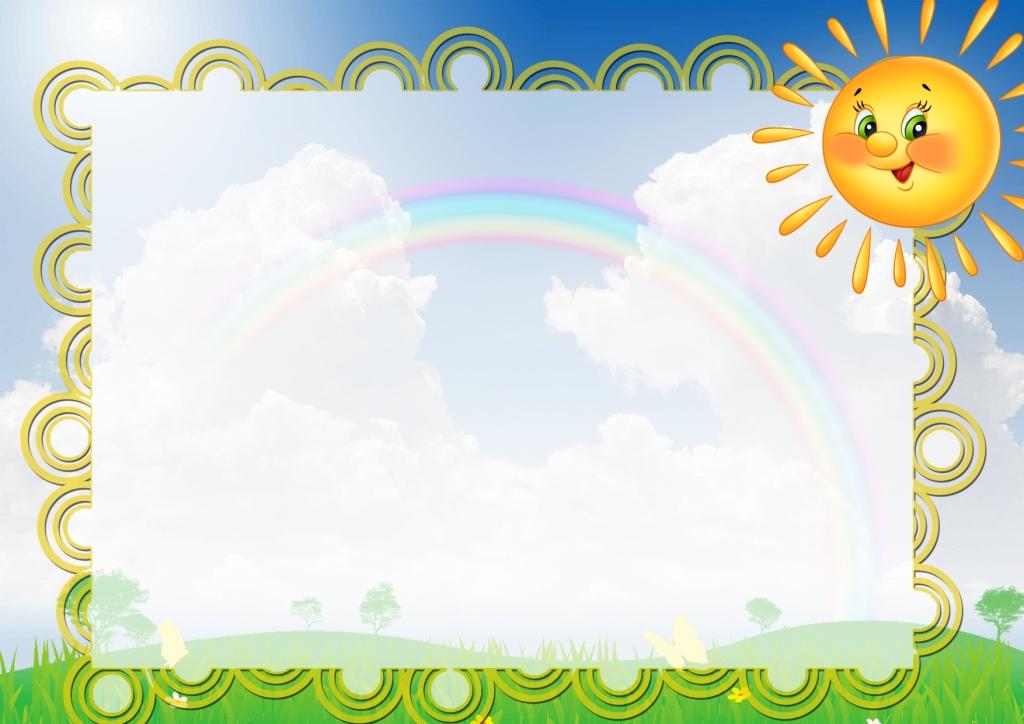 Филиал МБДОУ – детского сада «Детство» детский сад № 3 реализует
 
Основную общеобразовательную программу дошкольного образования в группах общеразвивающей направленности, 
разработанной 
в соответствии с ФГОС ДО и на основе 
Примерной основной образовательной программы дошкольного образования
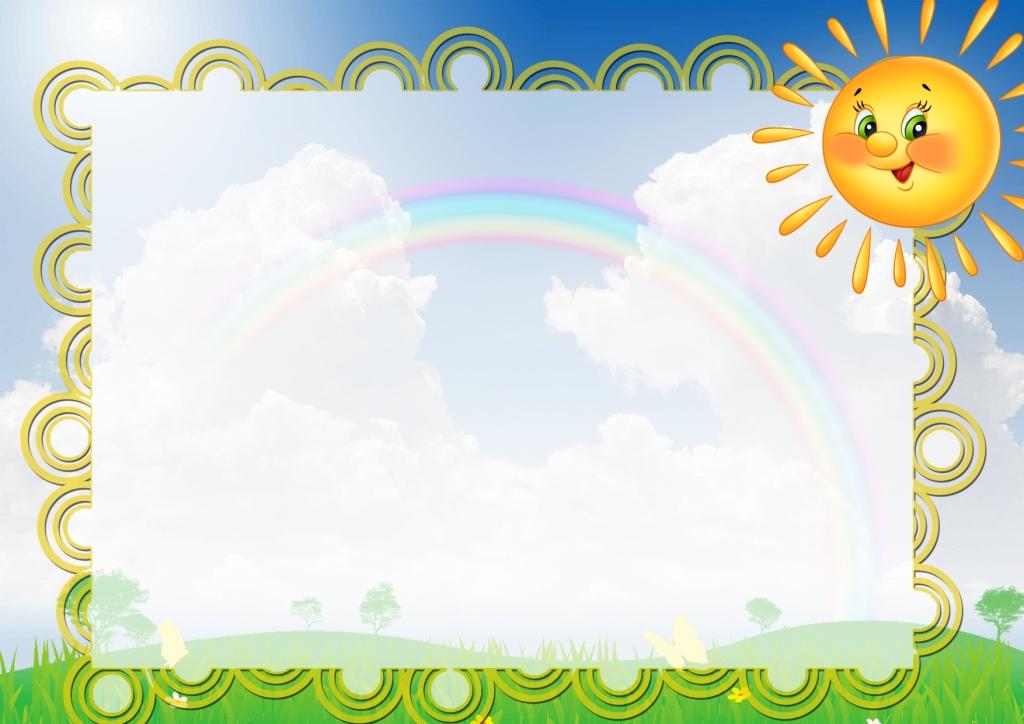 В ДОУ функционирует 6 групп
СТРУКТУРА УЧРЕЖДЕНИЯ
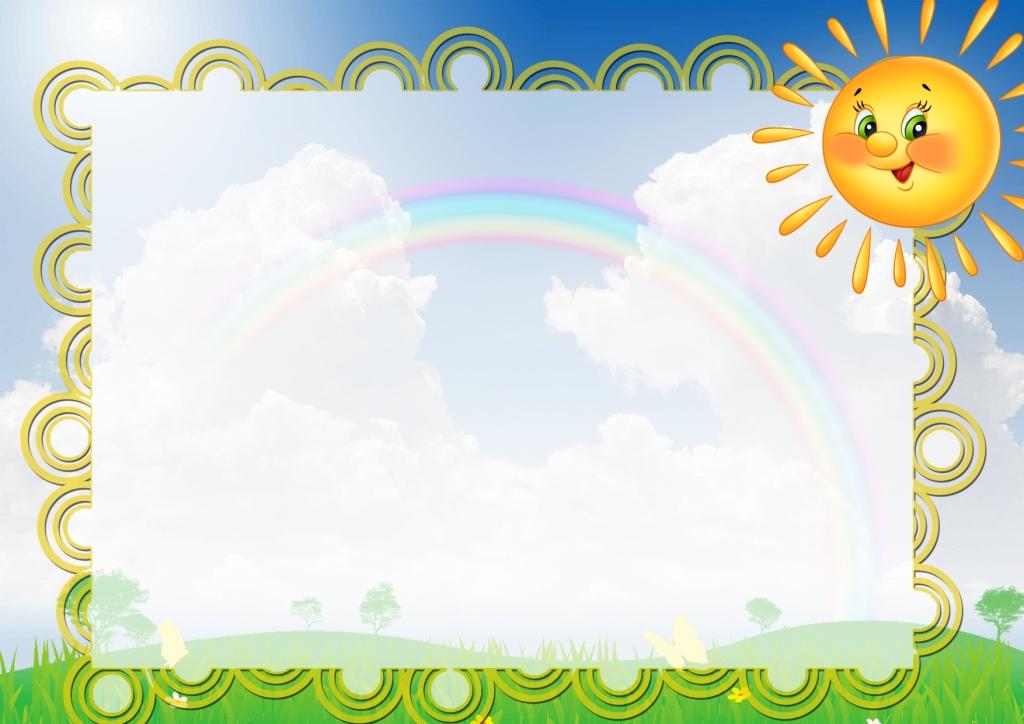 Приоритетным направлением деятельности ДОУ является физкультурно-оздоровительная работа
Организация двигательного здорового режима
Оздоровительная работа с детьми
Создание условий для формирования здорового образа жизни
Современные здоровьесберегающие технологии позволяют
 решать оздоровительные, воспитательные и образовательные задачи.
Воспитание здорового, физически развитого молодого поколения важнейшая задача детского сада будущего. Мы прилагаем огромные усилия к достижению этой цели.
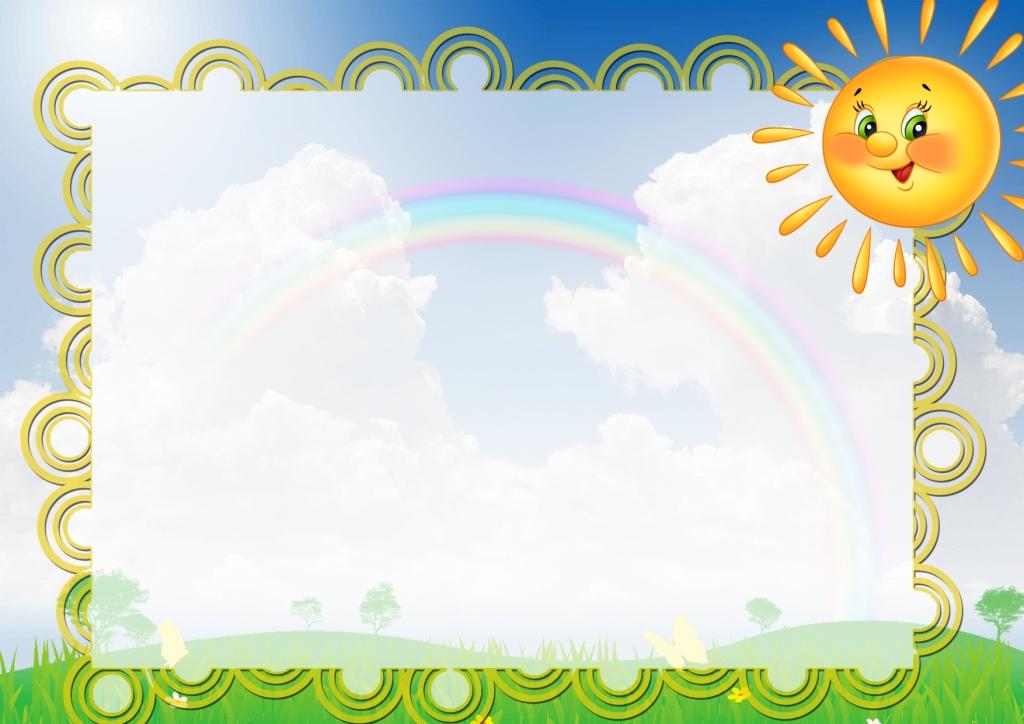 Физкультурно-оздоровительное направление ориентировано на формирование основ здорового образа жизни,  на укрепление здоровья, физического и психического развития, эмоционального благополучия каждого ребенка.
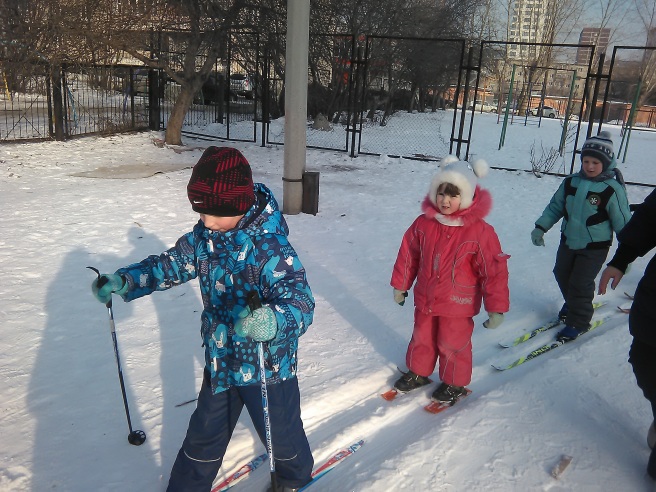 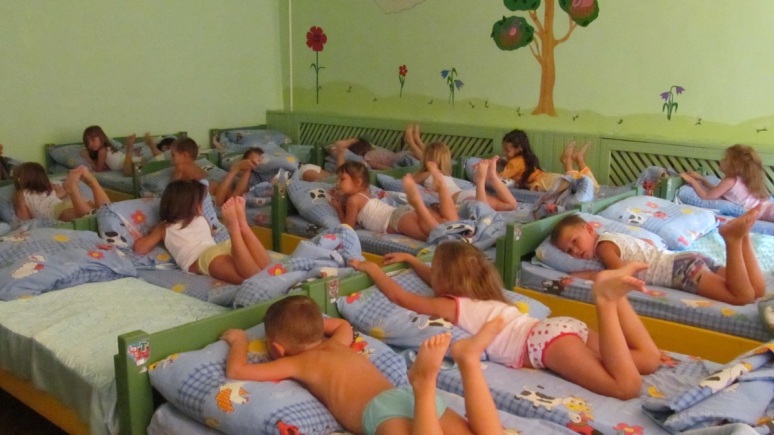 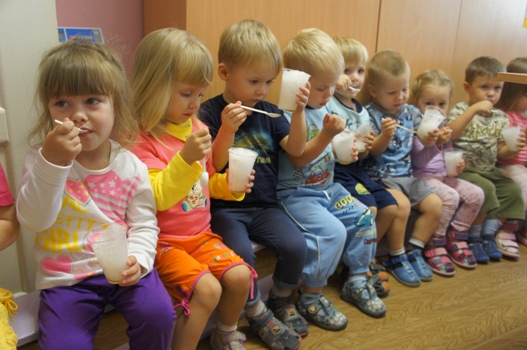 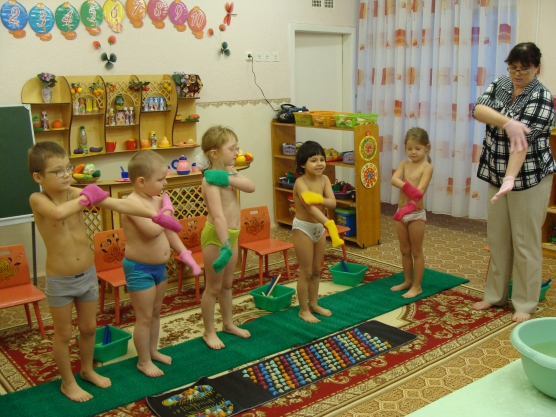 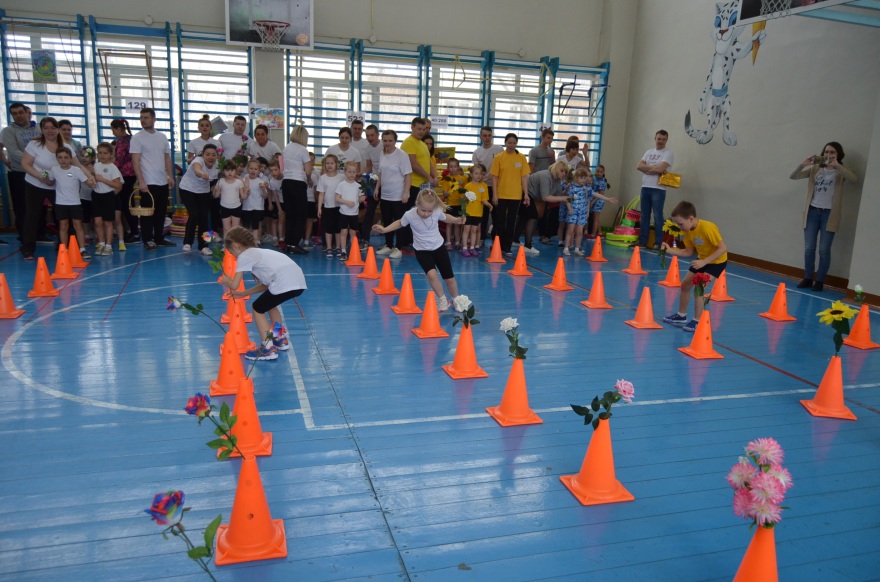 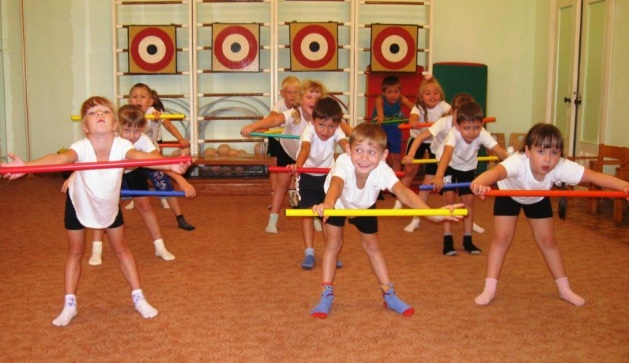 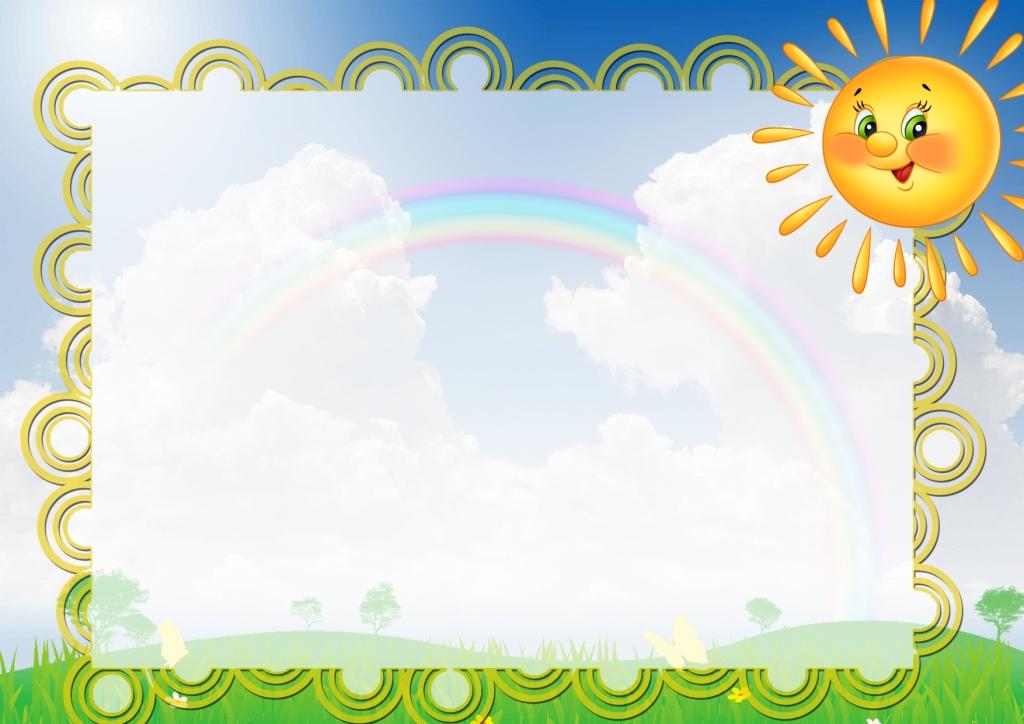 В детском саду реализуются платные образовательные услуги
Спортивная секция-бассейн «Дельфинчики»





«Юный интеллектуал» ЛЕГО-конструирование
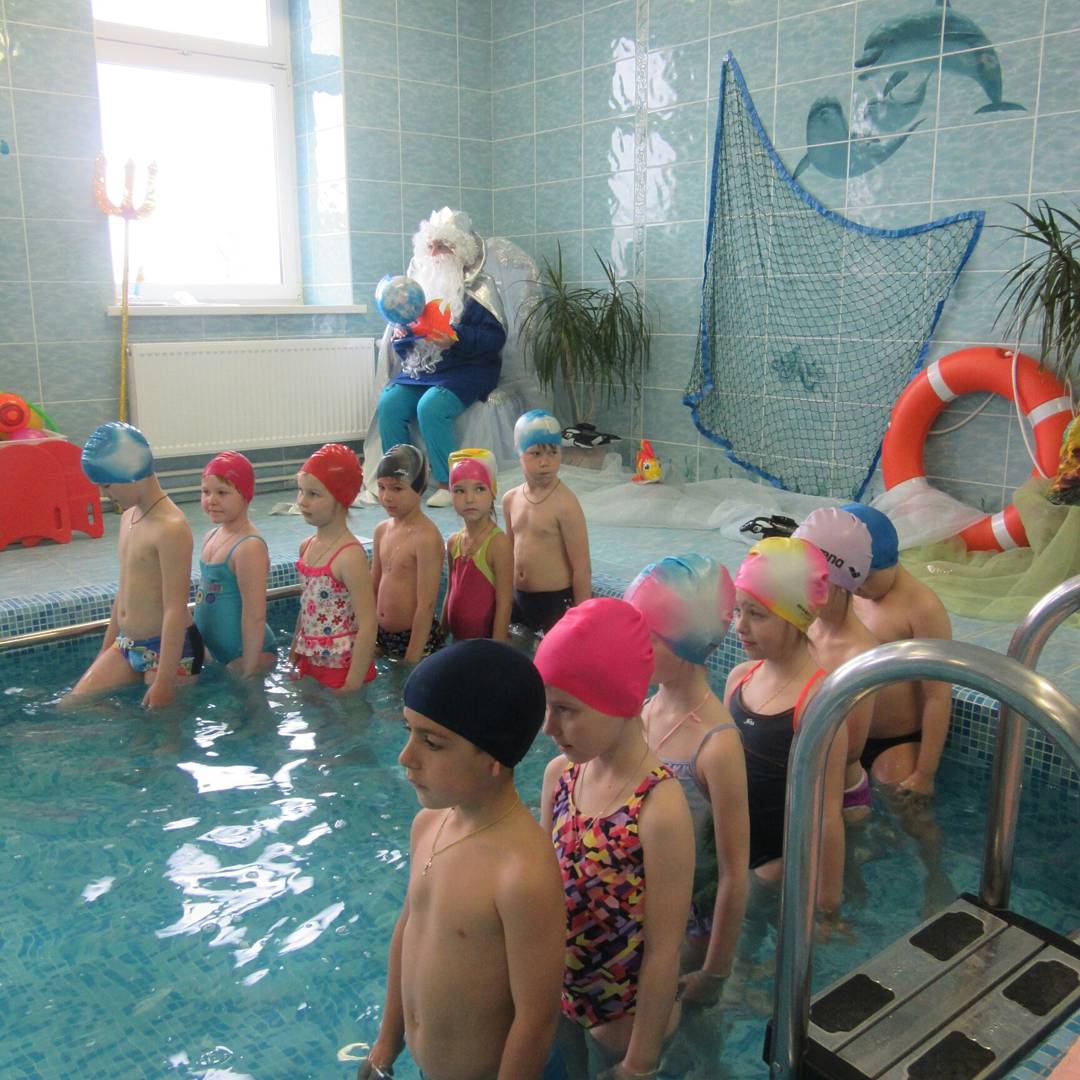 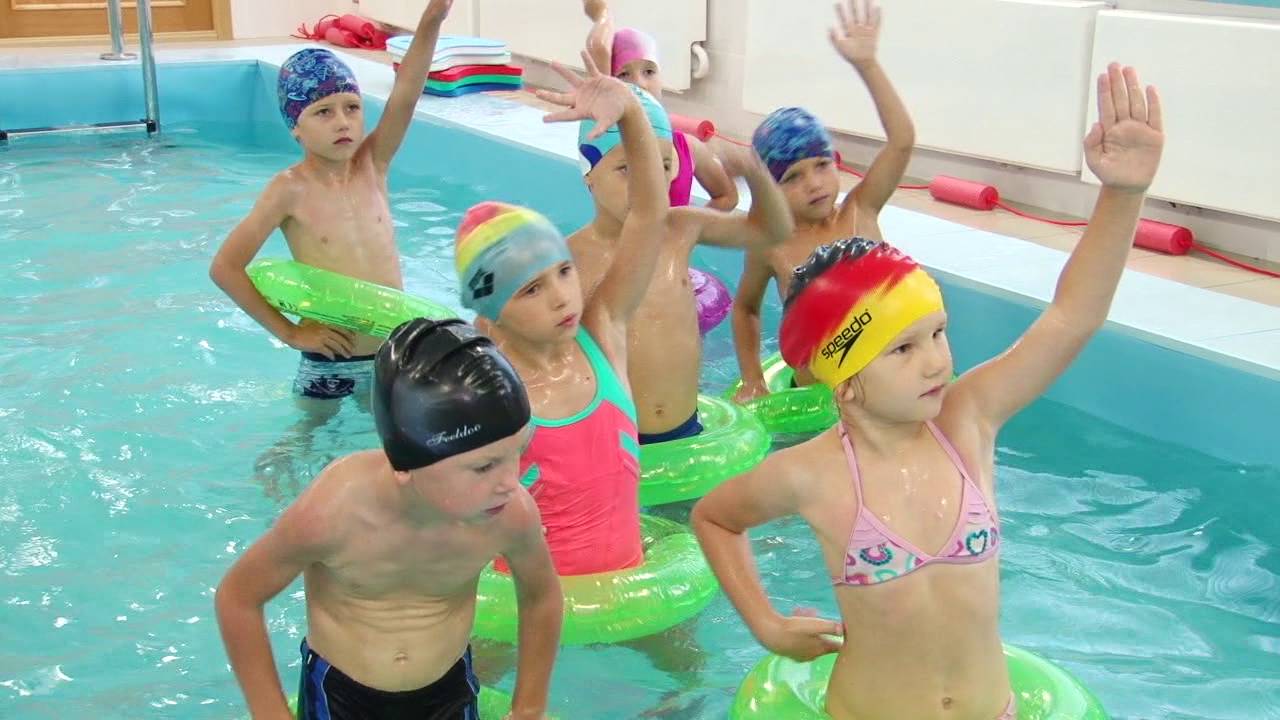 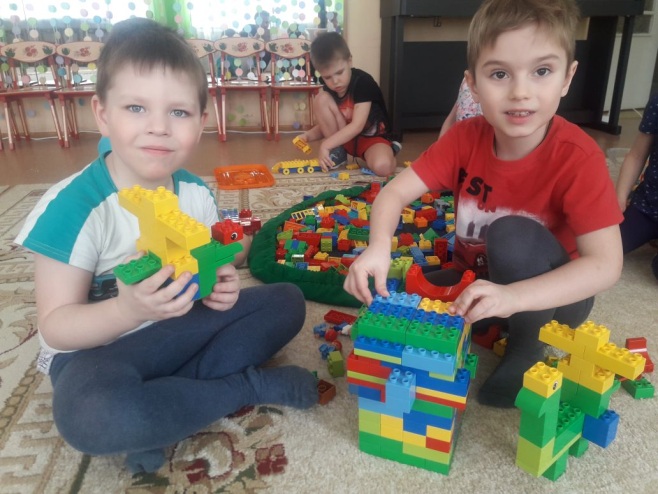 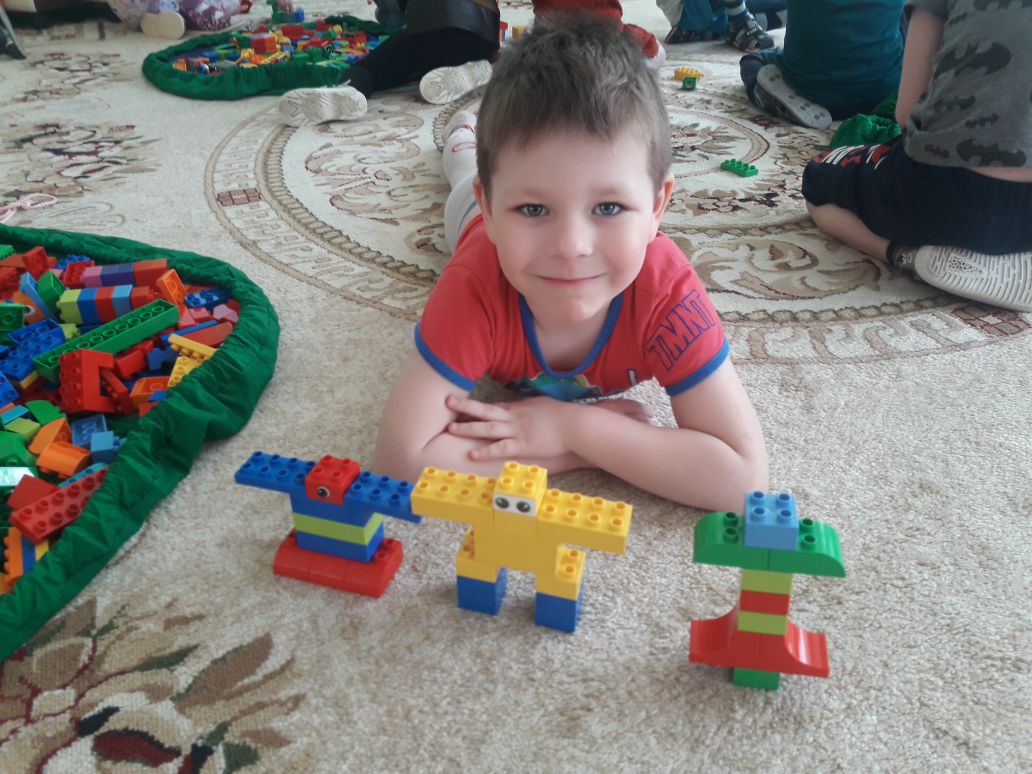 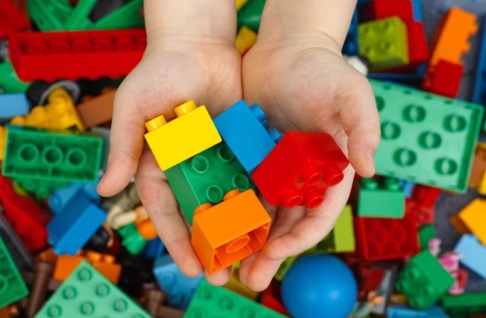 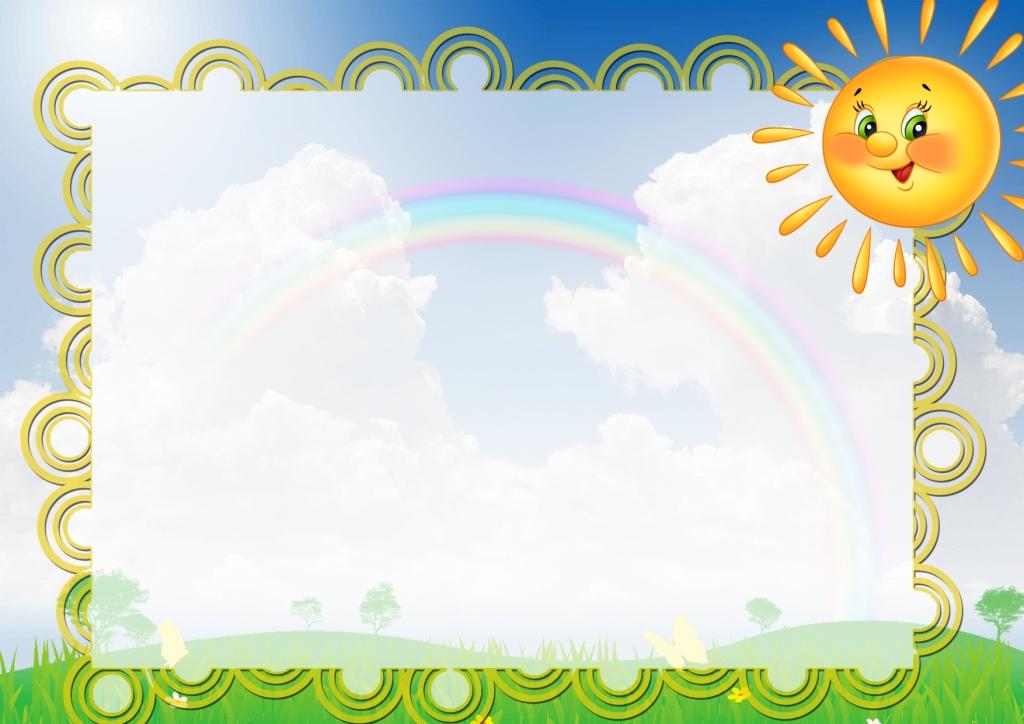 В детском саду реализуются платные образовательные услуги
ИЗОстудия





Студия – театр – Актёр(логоритмика)
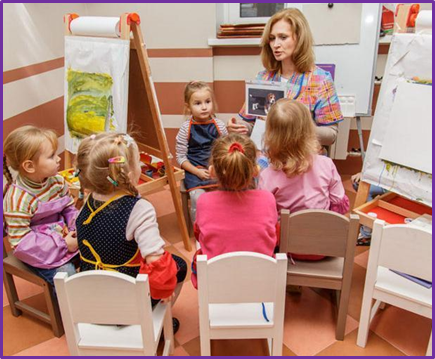 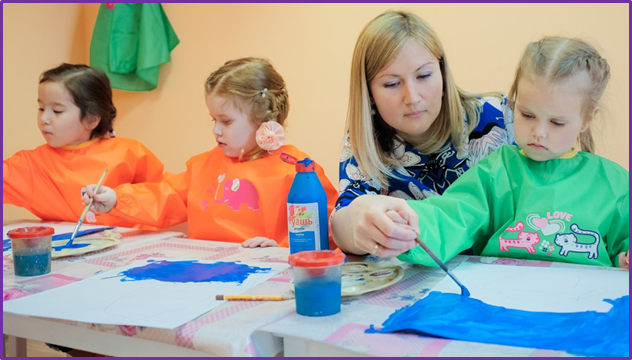 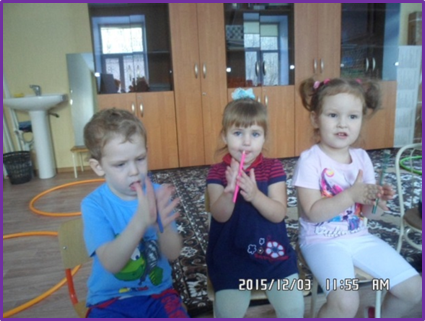 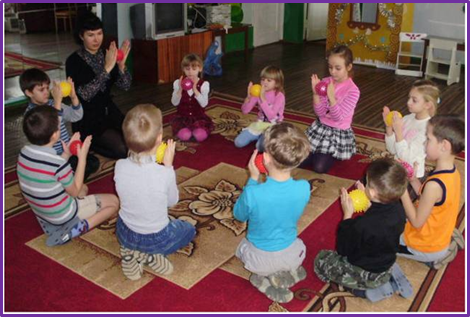 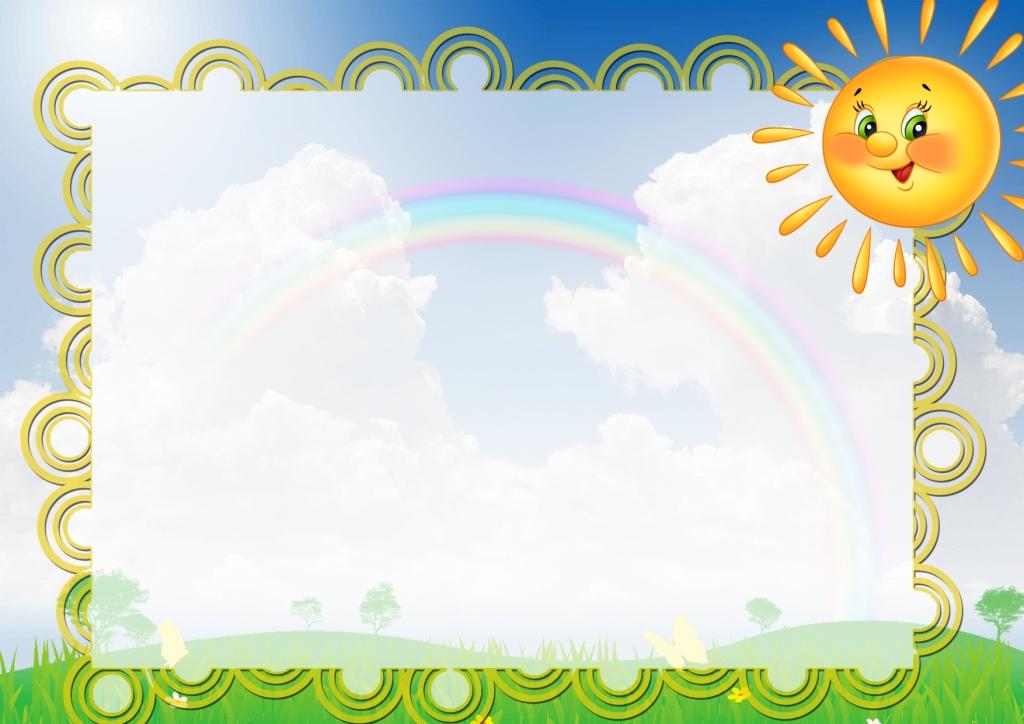 НАШ ДЕТСКИЙ САД
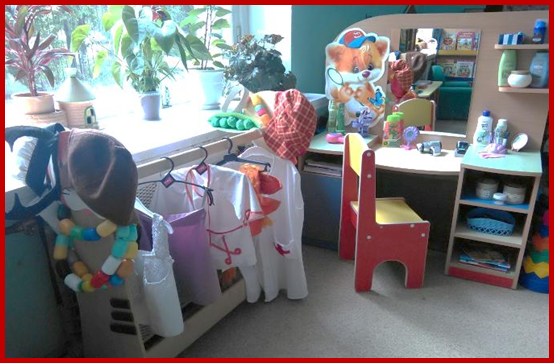 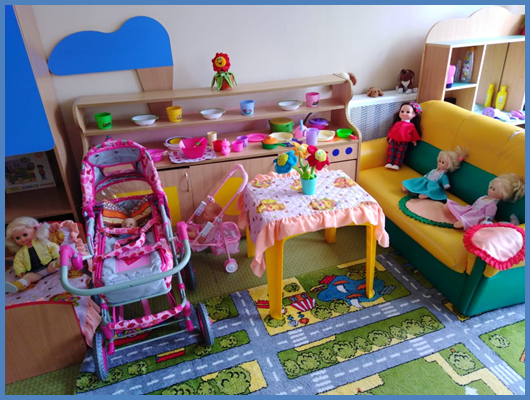 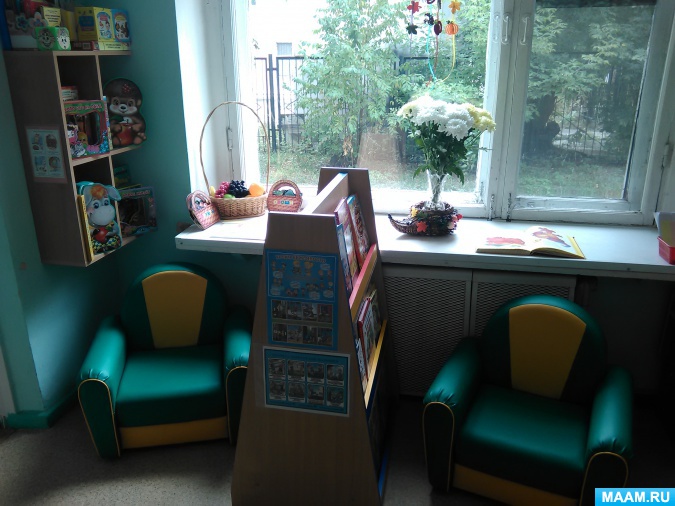 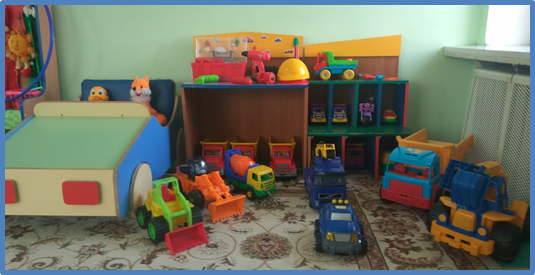 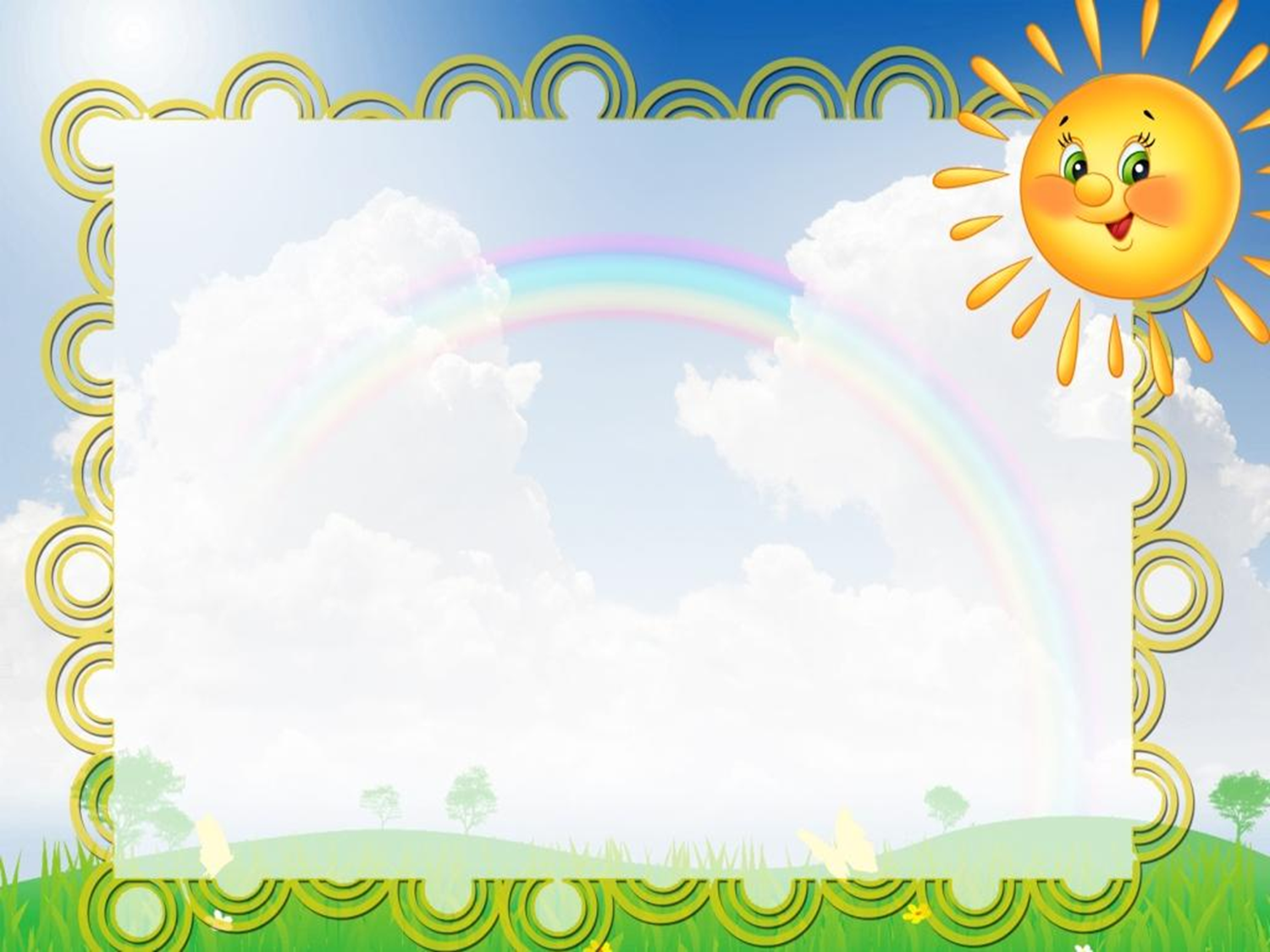 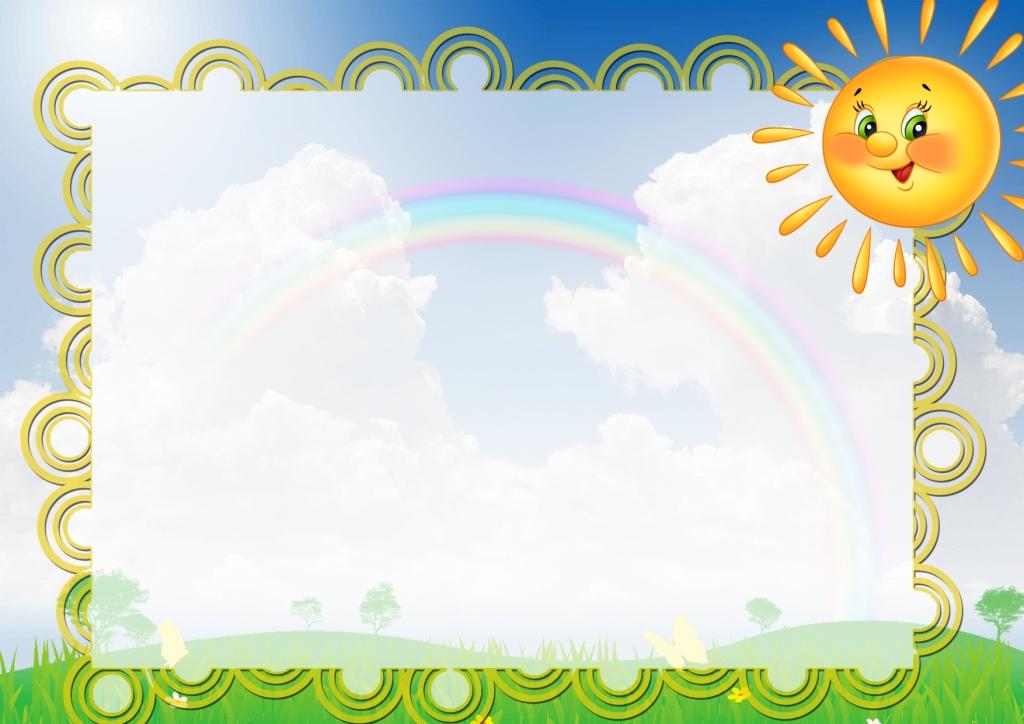 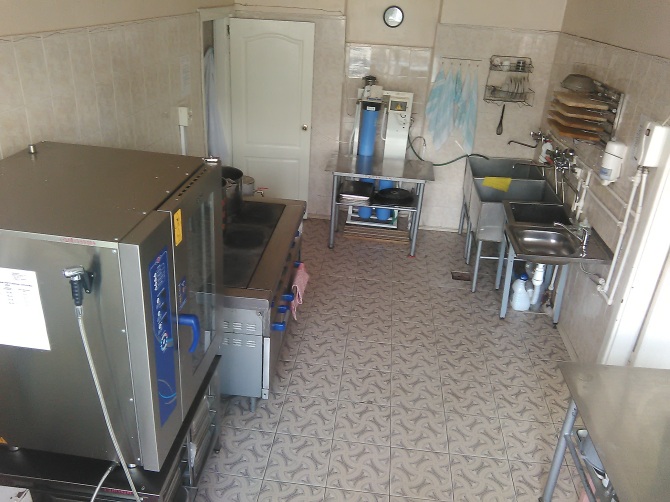 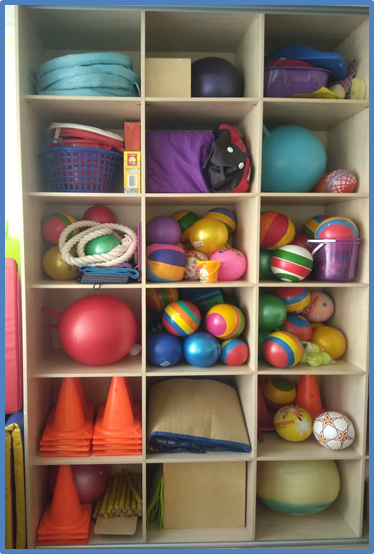 Физкультурно-музыкальный 
зал
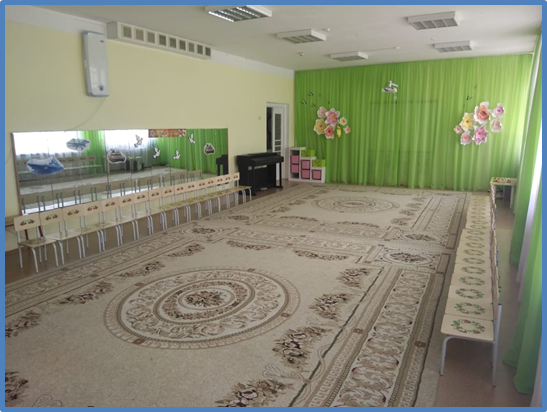 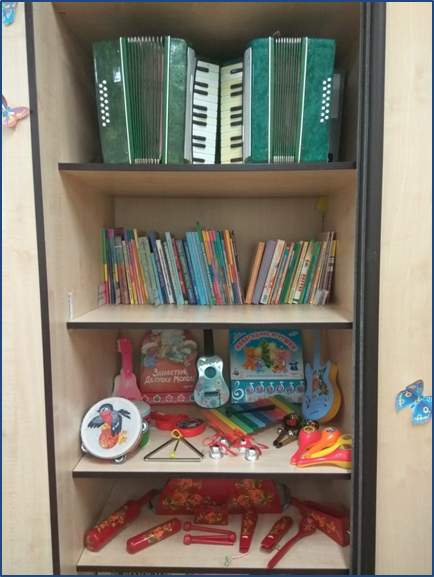 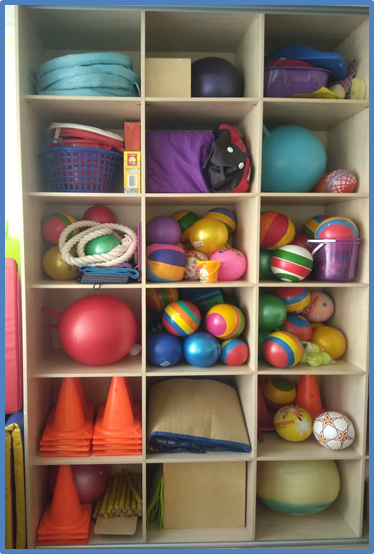 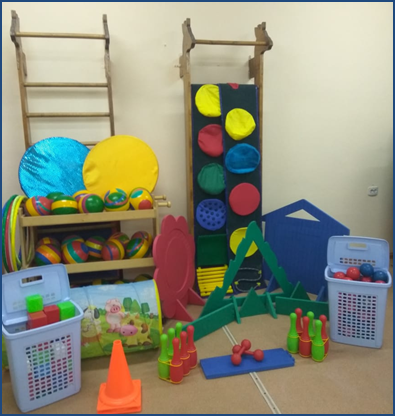 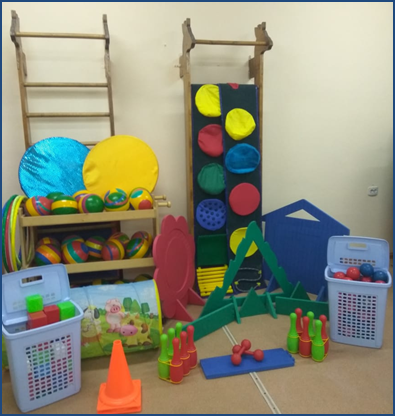 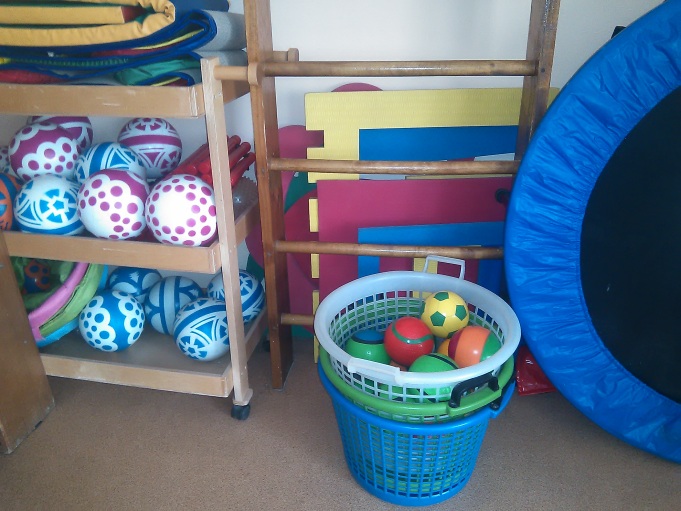 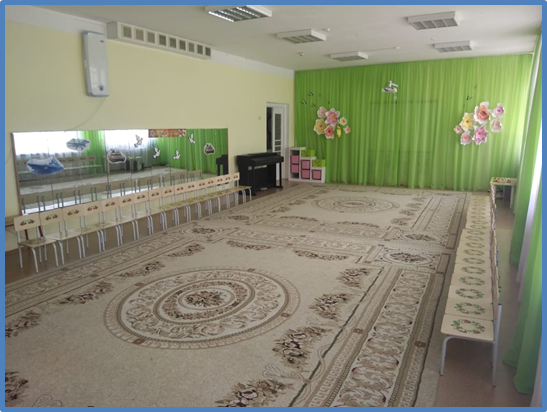 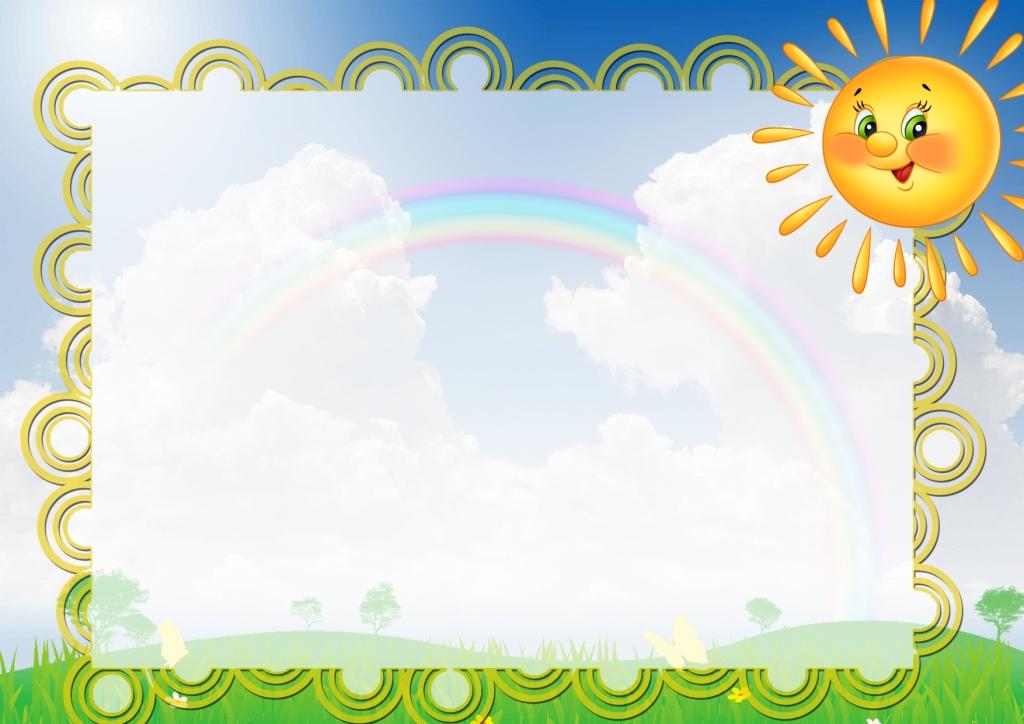 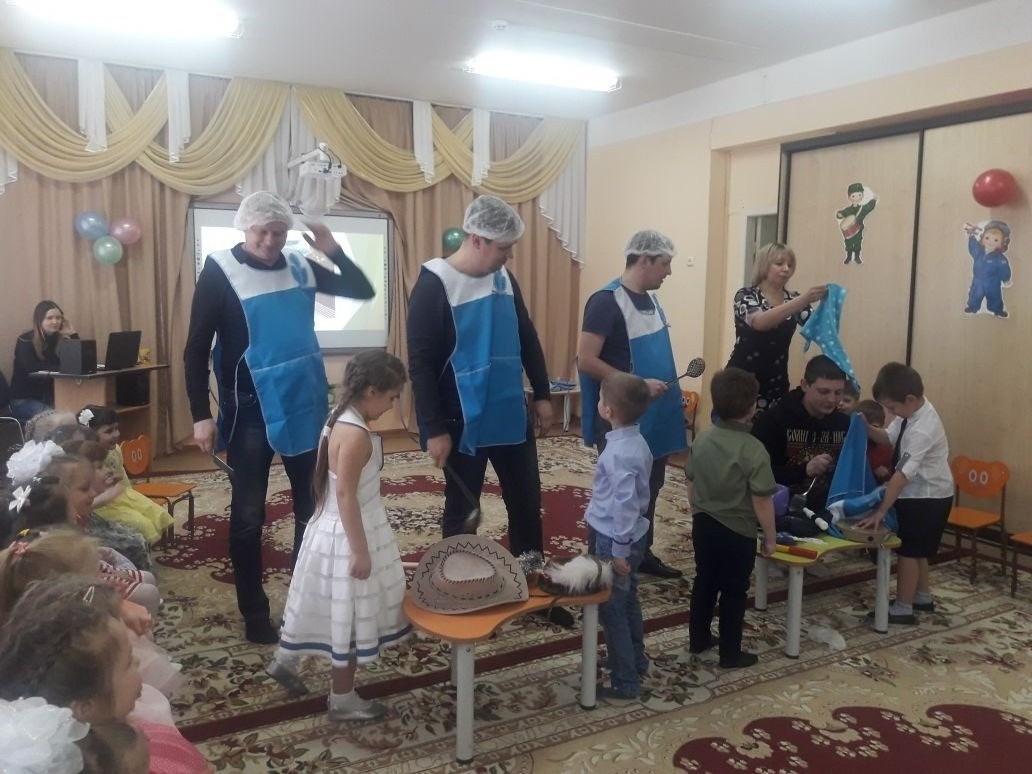 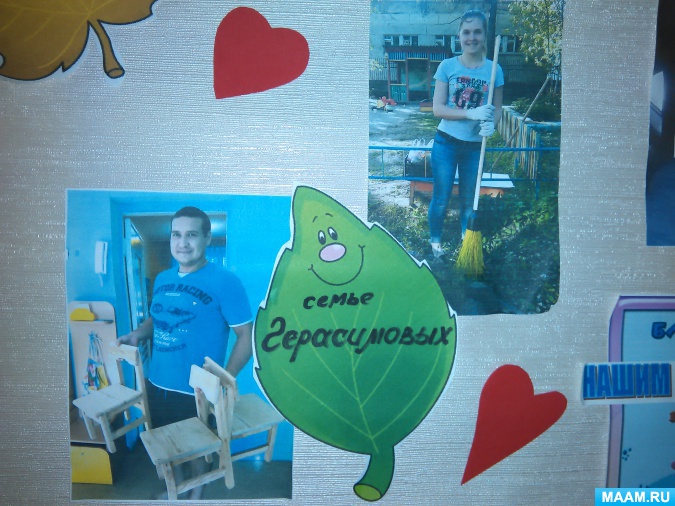 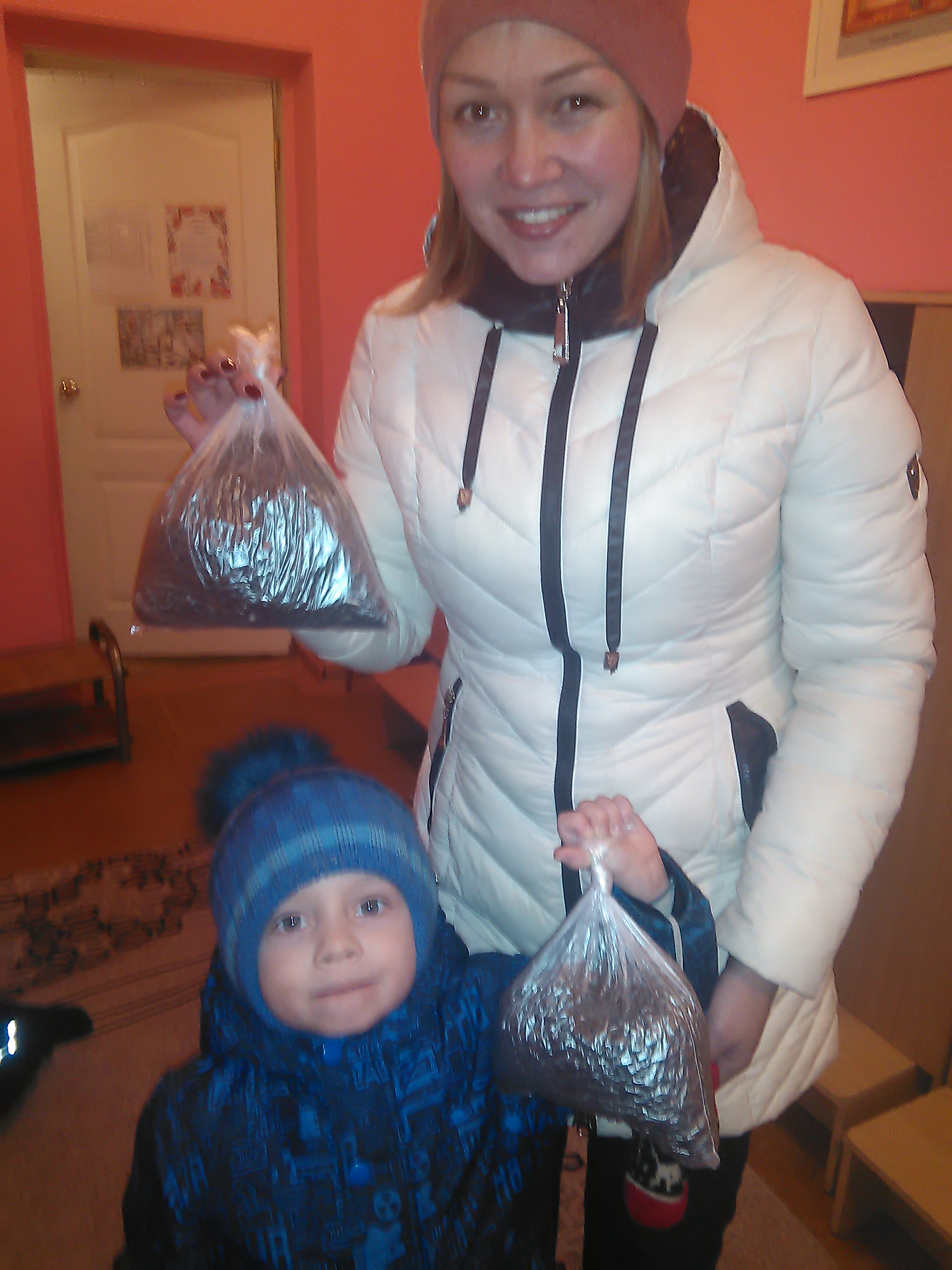 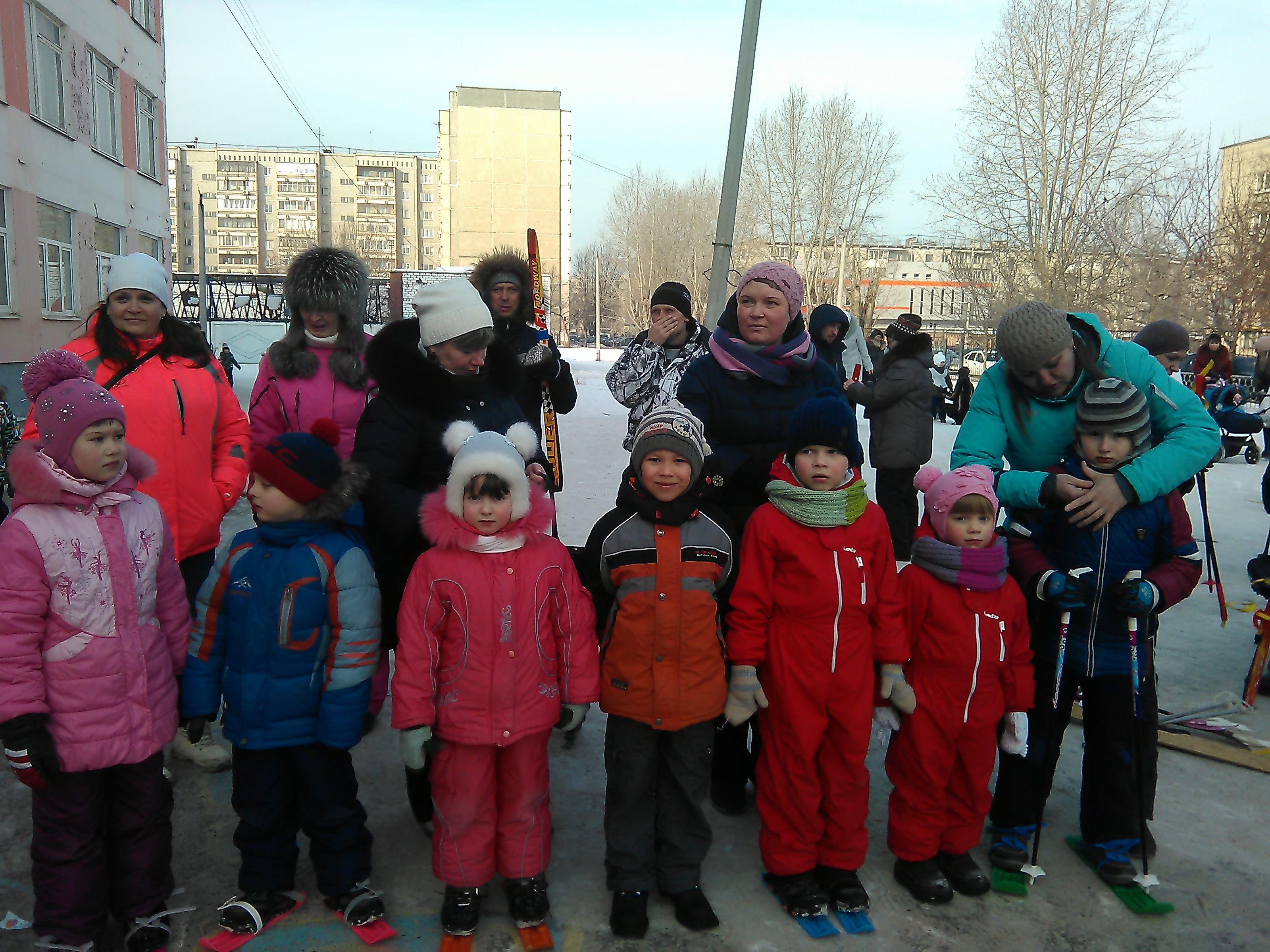 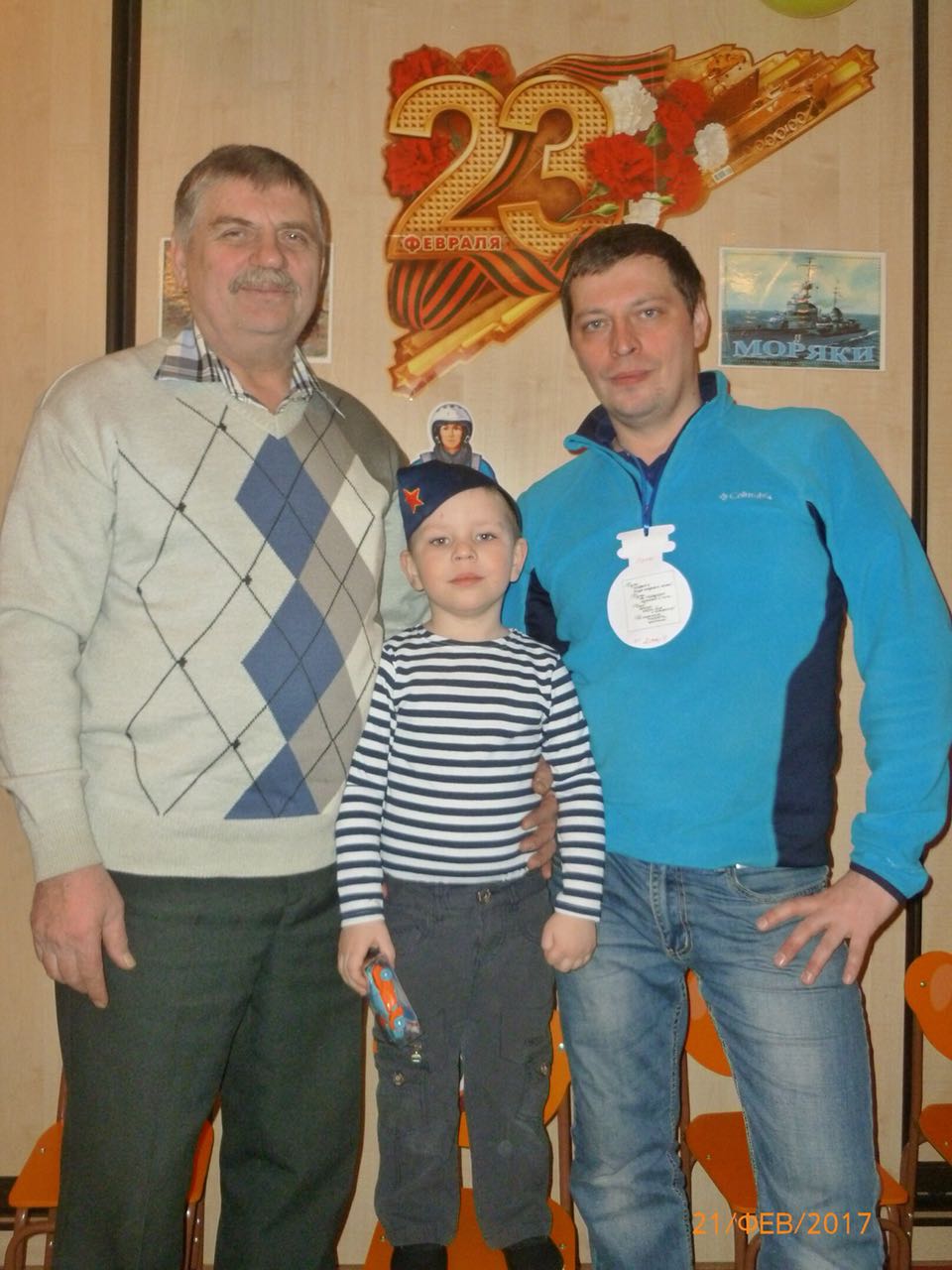 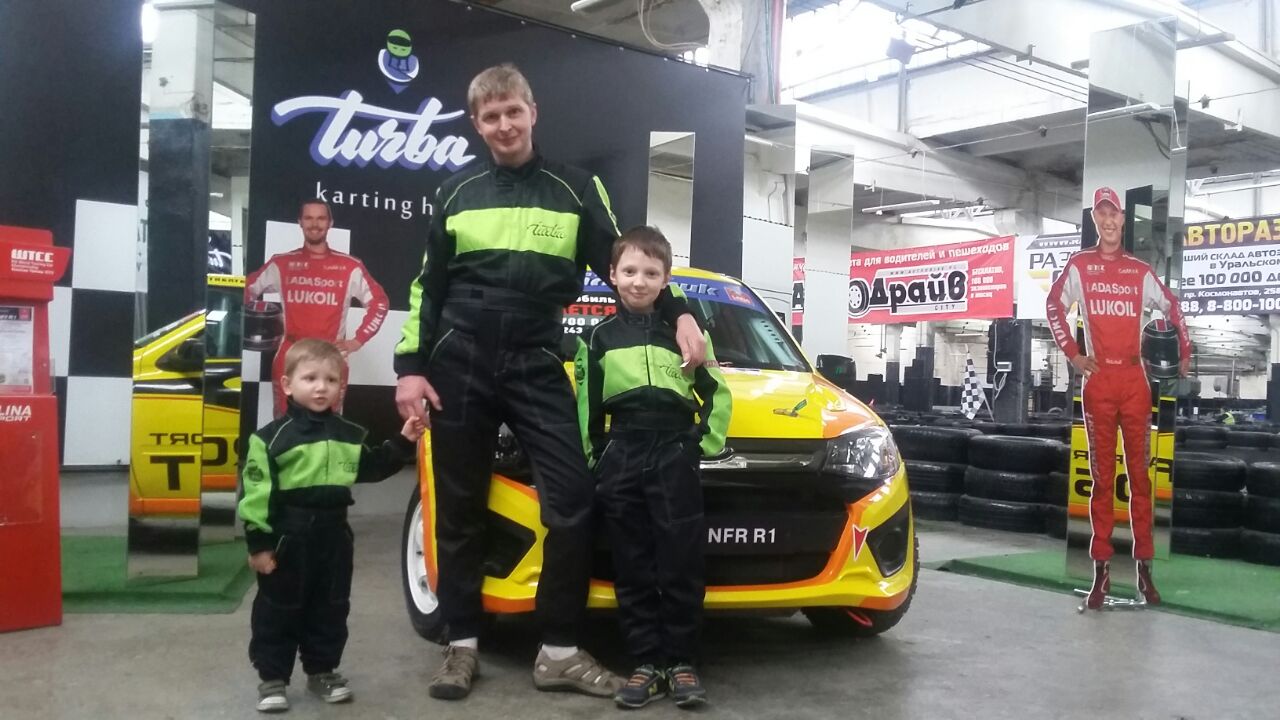 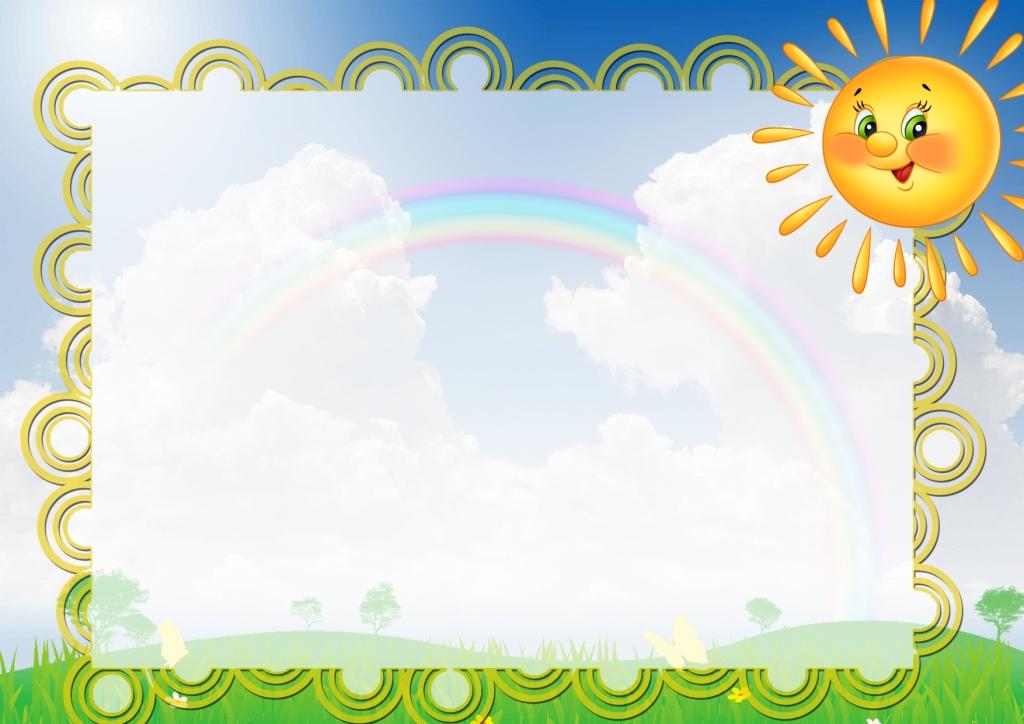 ЖДЁМ ВАС 
В  НАШЕМ 
ДЕТСКОМ САДУ!